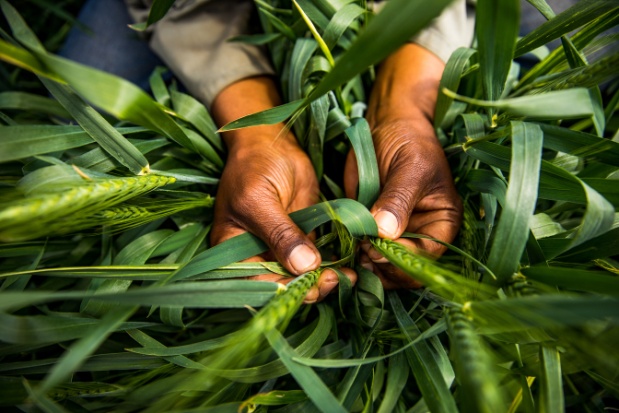 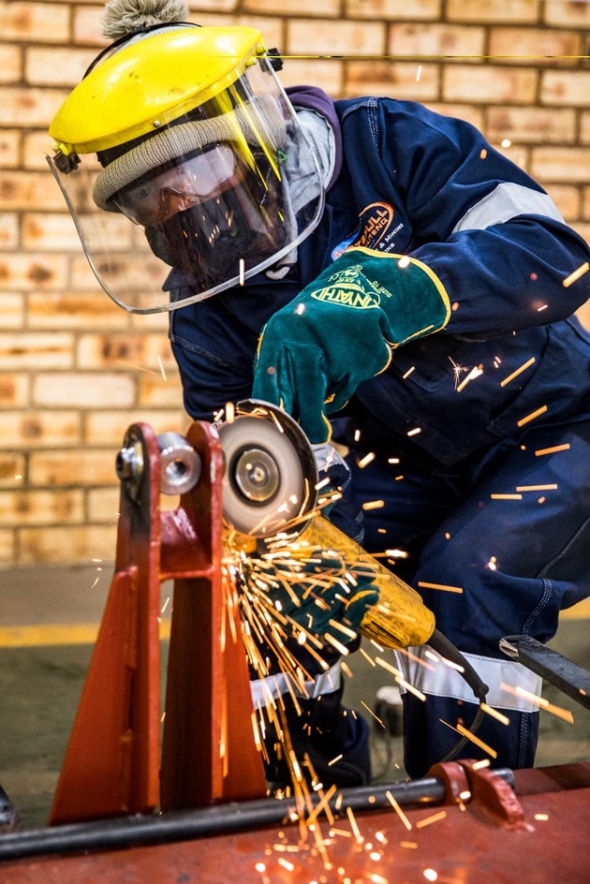 DSBD 2021/22 Annual Performance Plan
Portfolio Committee on Small business Development
5 MAY 2021
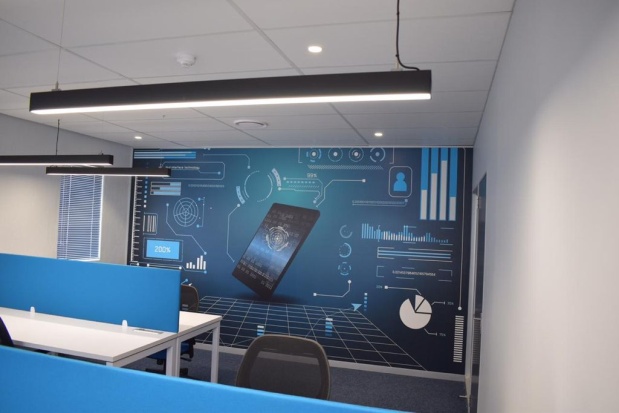 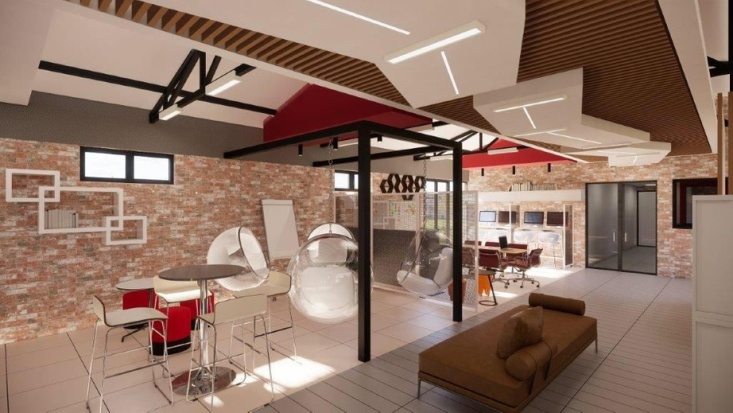 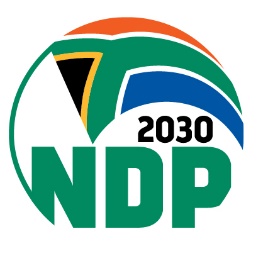 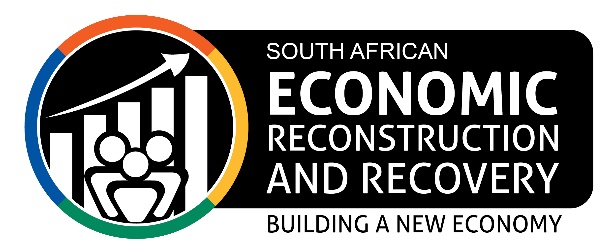 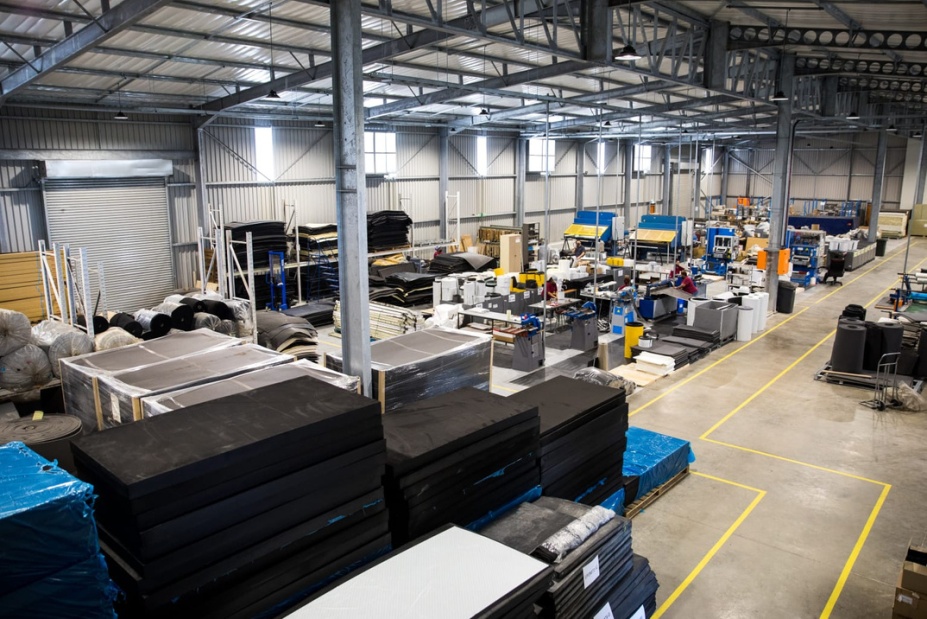 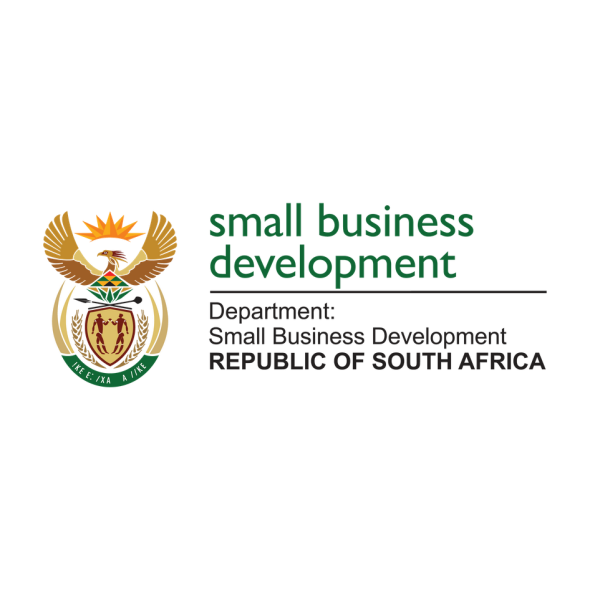 Presentation Outline
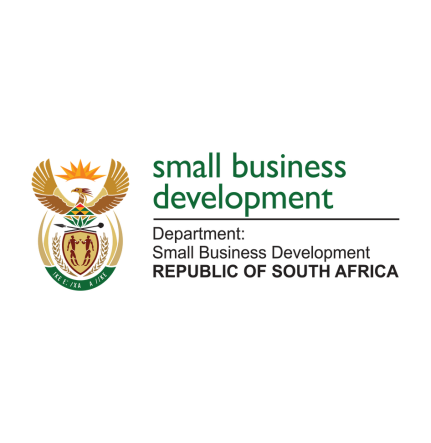 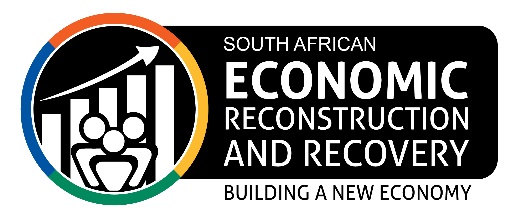 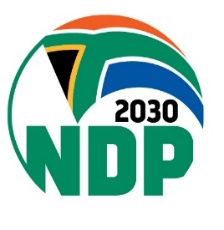 2
PART A: OUR MANDATE
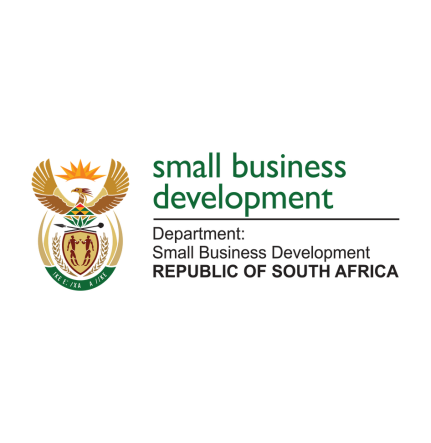 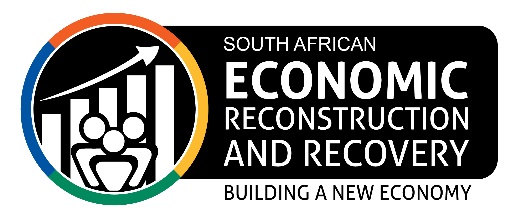 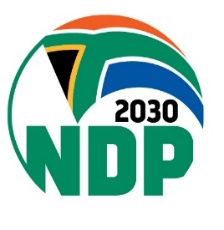 3
Relevant legislative and policy mandates
4
Institutional Policies and Strategies
5
Institutional Policies and Strategies
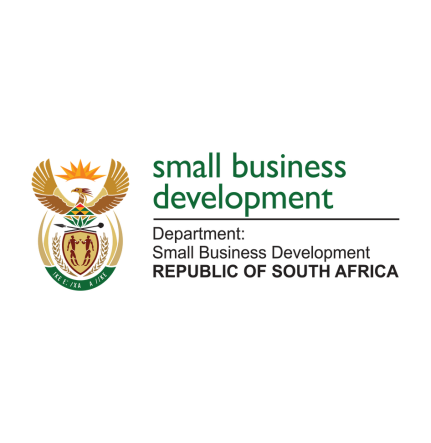 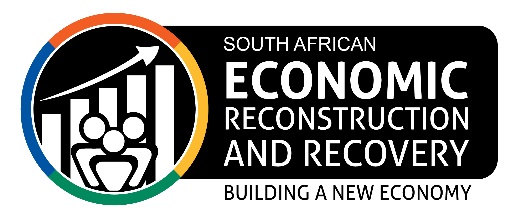 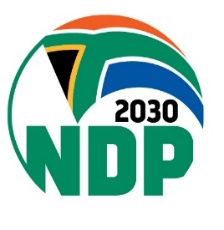 6
Part B: Our Strategic Focus
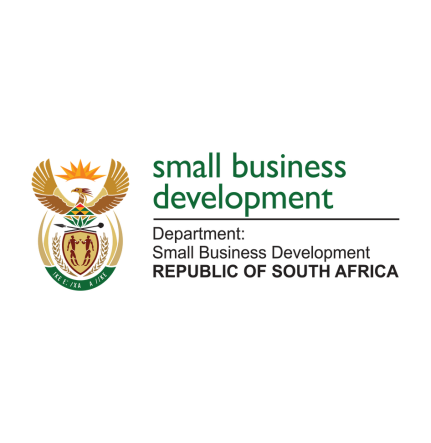 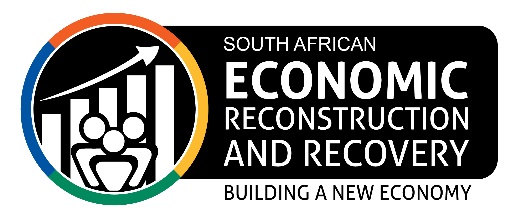 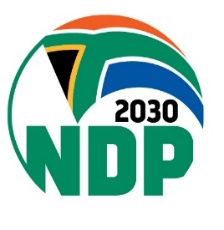 7
Global Economic Environment
Rebuilding and recovering from the COVID-19 Pandemic
The growth recovering following a severe collapse in 2020 that has acute adverse impacts on women, youth, persons with disabilities and the especially informally employed and those who work in contract-intensive sectors.
The strength of the recovery is projected to vary significantly across countries depending on access to medical interventions (vaccine-powered economic strengthening) and effectiveness of policy support.
New coronavirus variants of the virus pose concerns for the outlook.
The pandemic is expected to reverse the progress made in poverty reduction in the past two decades in the emerging market and developing economies.
All emerging market and developing economy regions are expected to grow this year, and South Africa in particular, is expected to grow by 2.8%.
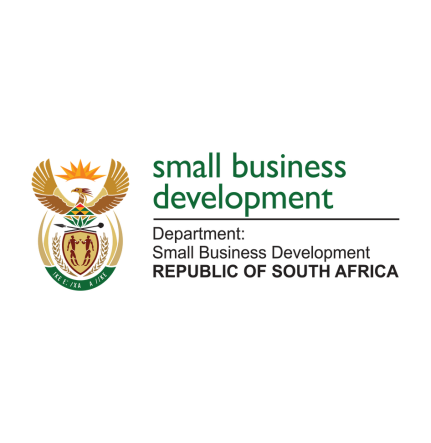 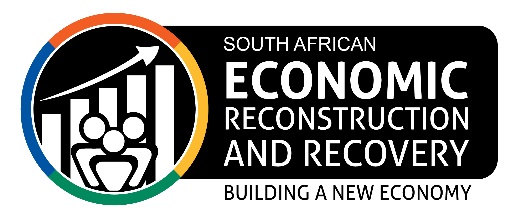 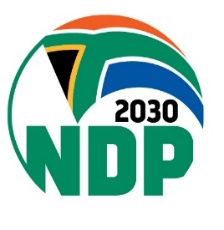 8
Global Economic Environment
Source: IMF, 2021 World Economic Outlook, IMF WOE Database
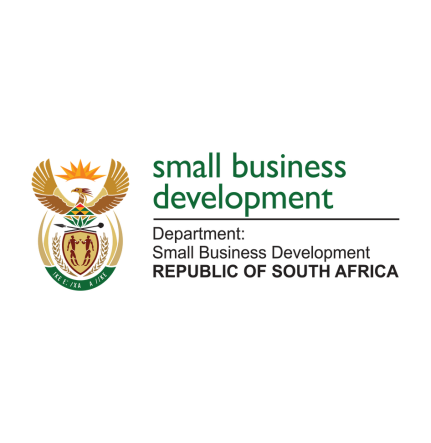 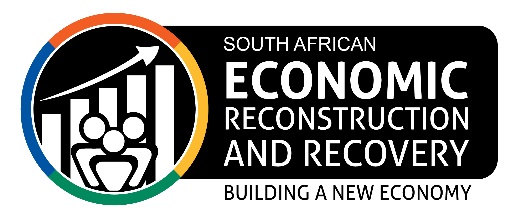 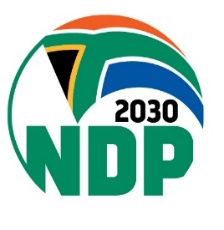 9
The Local Economic Environment
The Economic Reconstruction and Recovery Plan
5 Objectives of the Plan
To create jobs, primarily through aggressive infrastructure investment and mass employment programmes;
To reindustrialise our economy, focusing on growing small businesses;
To accelerate economic reforms to unlock investment and growth;
To fight crime and corruption; and
To improve the capability of the State.

2021 SONA Highlights
Business support
Local products
Youth economic empowerment
Women-owned businesses
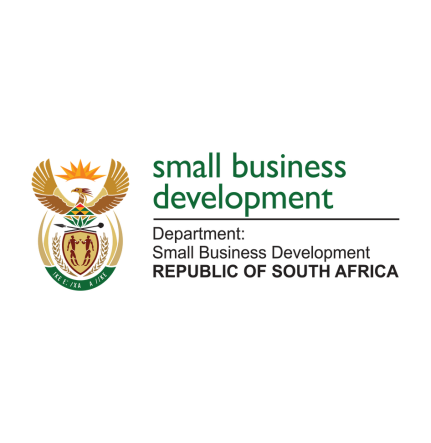 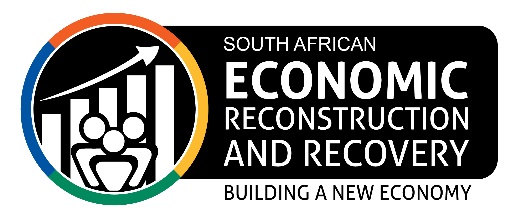 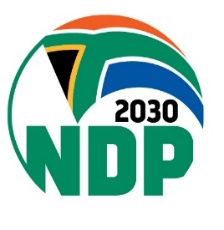 10
Key Priorities Informing 2021-22 Annual Performance Plan
1. Performance related matters
Continue implementing Township and Rural Entrepreneurship Programme (TREP): A dedicated programme to provide financial and/or non-financial support to the Township and Rural Enterprises with emphasis on enterprises owned and managed by the designated groups.
Create an enabling environment for SMMEs and Co-operatives within which to operate:
Finalise amendments to the National Small Enterprise Act through the National Small Enterprise Amendment Bill, 2020 (“the Bill”) that the Department gazetted in December 2020,
The Department aims to provide for a simple and enabling framework for procedures for application of licensing of business by setting national norms and standards through the amendment of the Businesses Act, 1991.
Implement the SMMEs and Co-operatives Funding Policy to ensure improved access to affordable finance for SMMEs and Co-operatives.
Implement the Localisation Policy Framework and Implementation Programme for SMMEs and Co-operatives. 
In collaboration with the entities continue to implement the Small Enterprise Manufacturing Programme
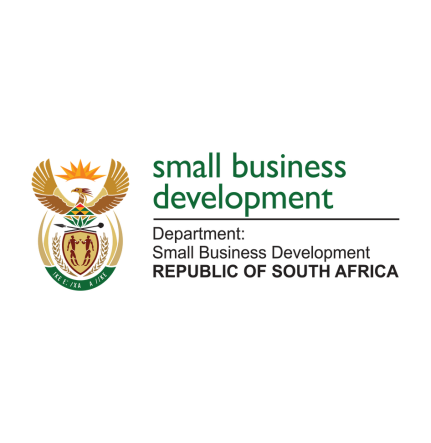 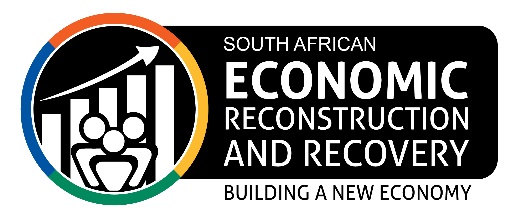 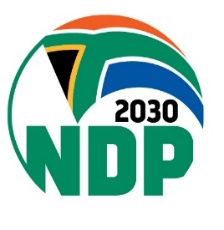 11
Key Priorities Informing 2021-22 Annual Performance Plan
1. Performance related matters (cont.)
e) Ensure further integration of the SMMEs and Co-operatives Database to ensure reduction of 
    red tape for SMMEs and Co-operatives.
f) Facilitate and ensure an increase in number of competitive small businesses and 
   Cooperatives supported.
g) Promote sustainability and growth of SMMEs and Co-operatives through the 
     implementation of Business Viability Facility.
h) Establish and report on the number and performance of incubation centres and    
     digital hubs
i) Sustain SMMEs and Co-operatives by linking them to markets through e-commerce 
   platform.
j) Introduce measures and to support the SMMEs and Co-operatives prioritising   
   women, youth and persons with disabilities ensure minimum 40% target for women, 
   30% for youth and 7% for persons with disabilities.
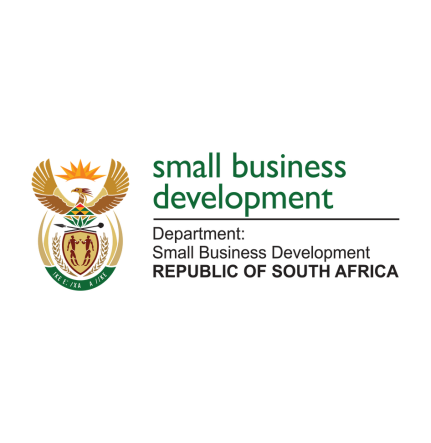 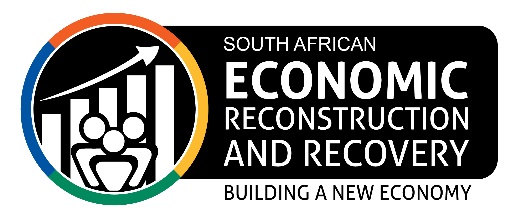 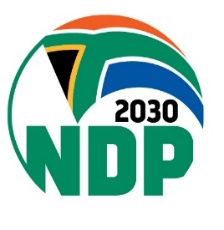 12
Key Priorities Informing 2021-22 Annual Performance Plan
Administration related matters
Structure finalisation with Programme Changes (Sector and Market Development, Development Finance and Enterprise Development).
Finalisation of the Business case for the new single Small Business Support Entity.
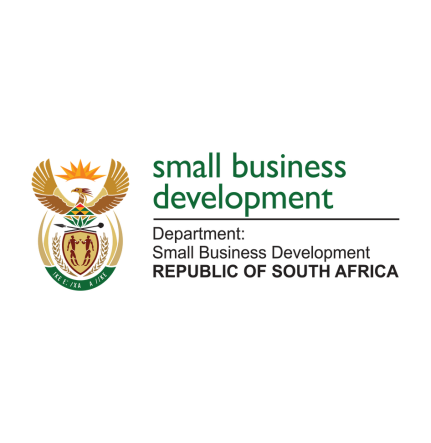 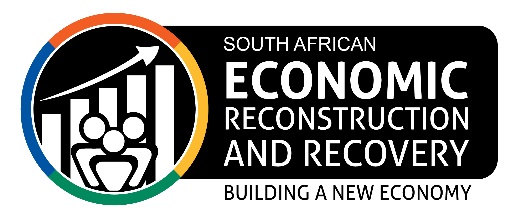 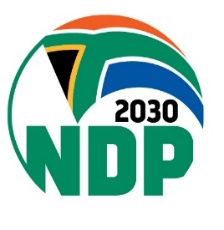 13
ALIGNMENT OF DEPARTMENT’S 2021-22 ANNUAL PERFORMANCE PLAN WITH THE NDP AND MTSF 2019-24
Direct Links to the MTSF 2019-24 Priority
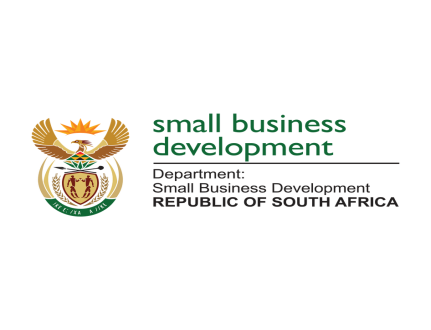 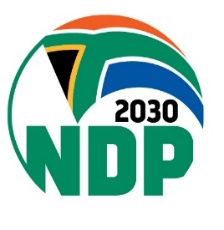 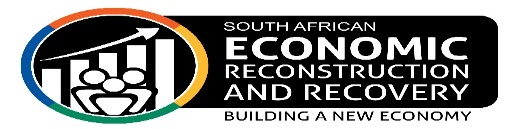 14
ALIGNMENT OF DEPARTMENT’S 2021-22 ANNUAL PERFORMANCE PLAN WITH THE NDP AND MTSF 2019-24
Indirect Links to the MTSF 2019-24 Priority
15
ALIGNMENT WITH THE HUMAN RIGHTS IMPLICATIONS OF COVID-19 SUGGESTED BY THE UN AND ADAPTED TO THE SOUTH AFRICAN CONTEXT
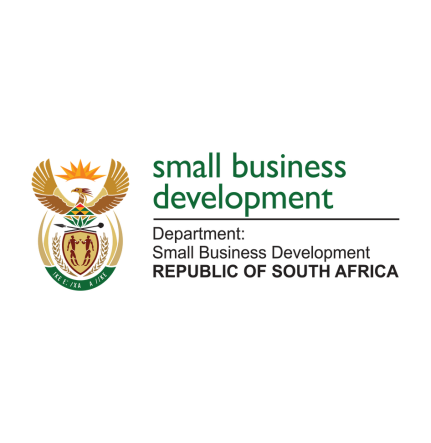 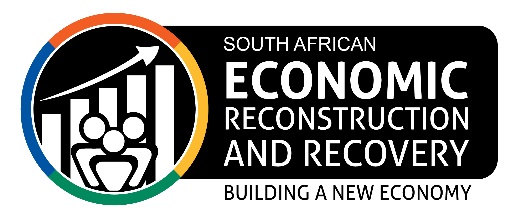 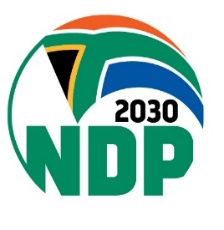 16
PART C: MEASURING OUR PERFORMANCE
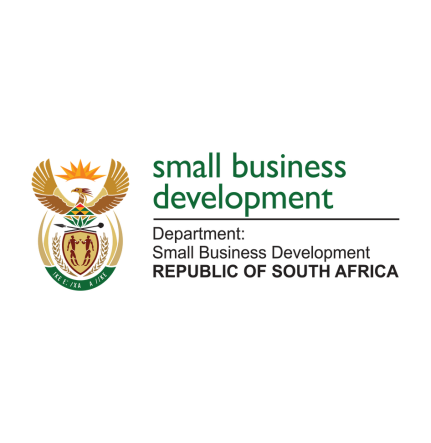 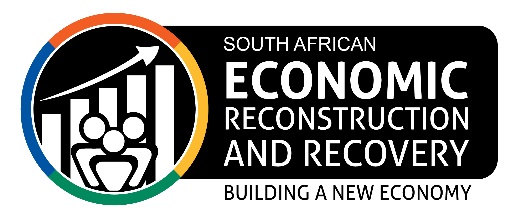 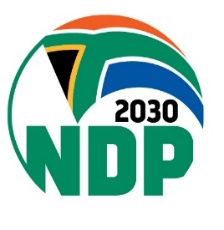 17
PROGRAMME 1: ADMINISTRATION
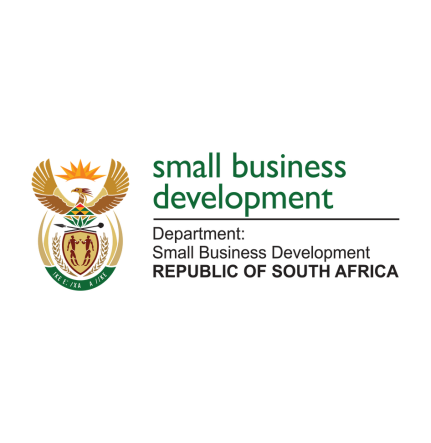 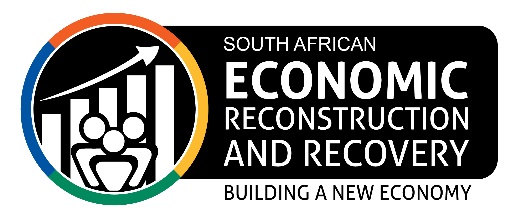 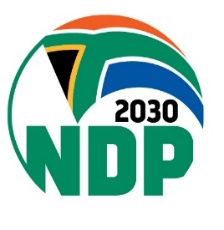 18
Purpose of the Programme
Purpose: To provide strategic leadership, management and support services to the Department.
Sub-Programmes:
1. Ministry – To provide for administrative and logistical support to the Minister and Deputy Minister.
2. Departmental Management (Office of the DG) – To provide strategic leadership, management and support services to the Director General and the Department.
3. Corporate Management – To provide enterprise-wide support services comprising of human resources, legal services, learning and development and transformation policy and coordination.
4. Financial Management – To provide strategic leadership and advice on supply chain, financial and asset management related services to the Department.
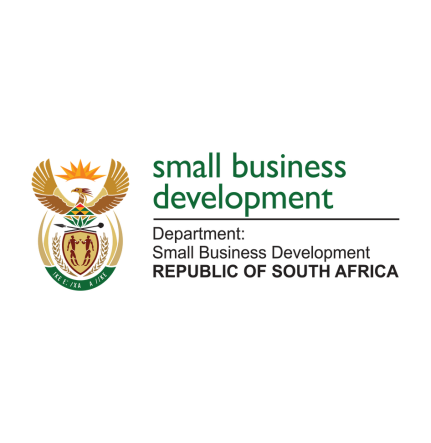 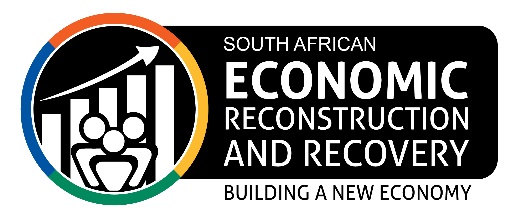 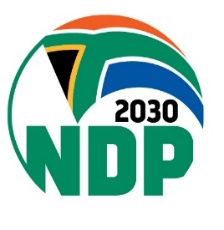 19
Programme 1: Outcomes, Output Indicators and Targets
20
Programme 1: Outcomes, Output Indicators and Targets
21
Programme Resource Considerations
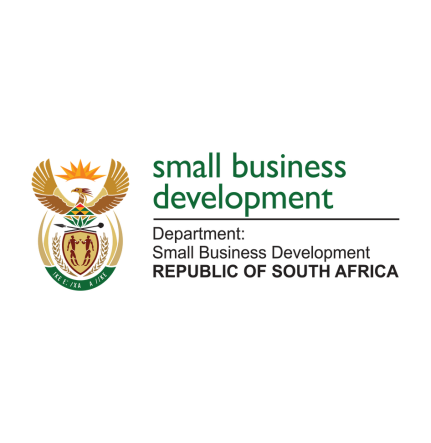 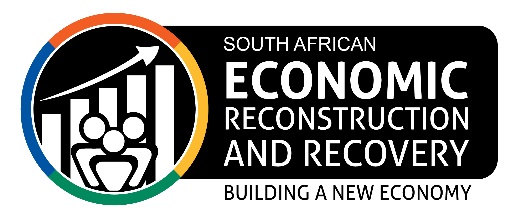 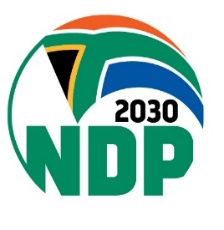 22
KEY RISKS
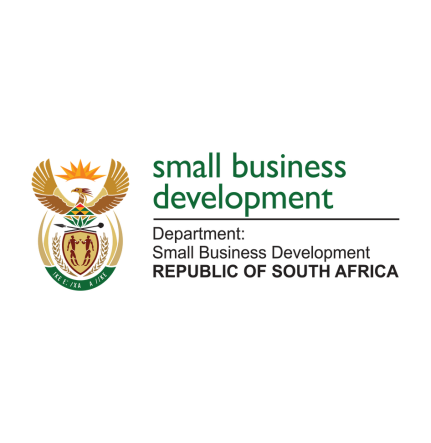 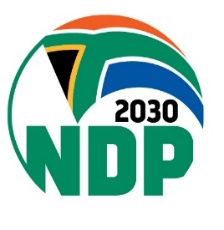 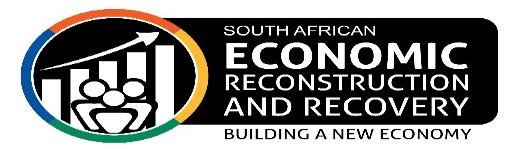 23
PROGRAMME 2: SECTOR AND MARKET DEVELOPMENT
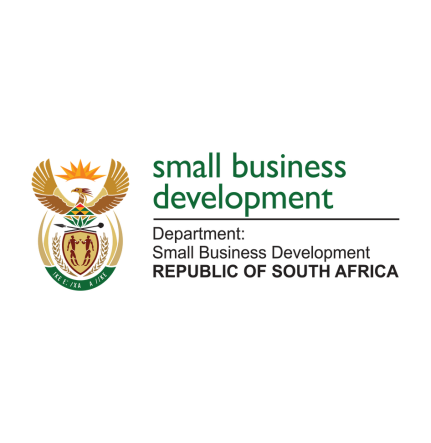 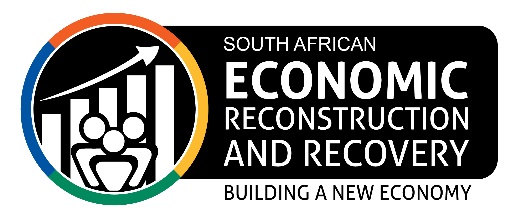 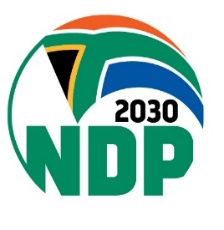 24
Purpose of the Programme
Purpose: To facilitate and increase access to markets for SMMEs through business information, product development support and value chain integration.
Sub-Programmes:
1. Sector and Market Development Management – To provide leadership to the branch and support entry and growth of SMMEs in prioritised and designated sectors of the economy.
2. Business Information and Knowledge Management – To provide evidence based (economic analysis, econometrics, research) business information to direct sector thought leadership.
3. Ease of Doing Business – To reduce the administrative and regulatory burden of doing business for SMMEs.
4. Access to Market Support – To provide domestic and international market support services to SMMEs.
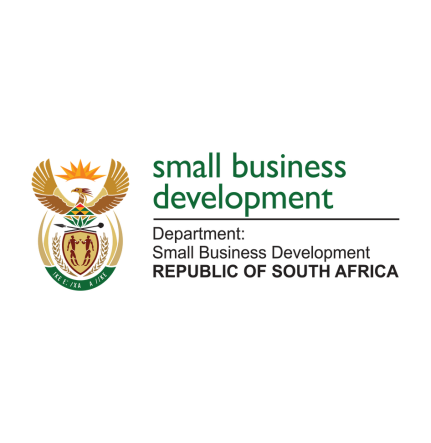 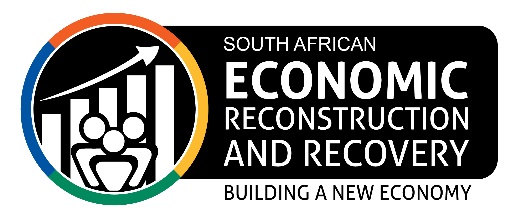 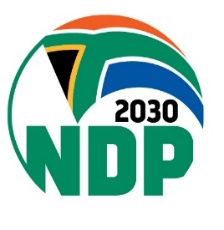 25
Programme 2: Outcomes, Output Indicators and Targets
26
Programme 2: Outcomes, Output Indicators and Targets
27
Programme Resource Considerations
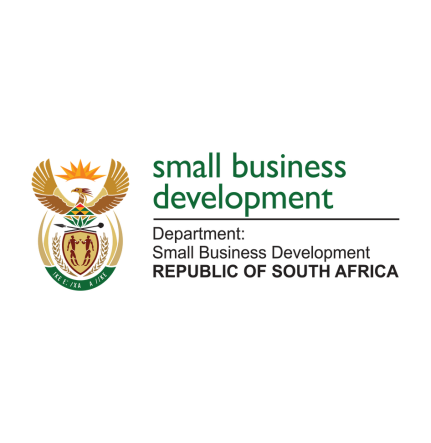 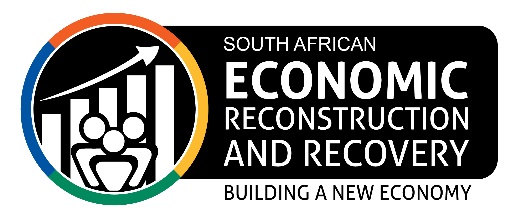 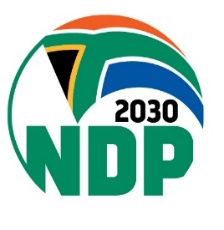 28
KEY RISKS
29
PROGRAMME 3: Development Finance
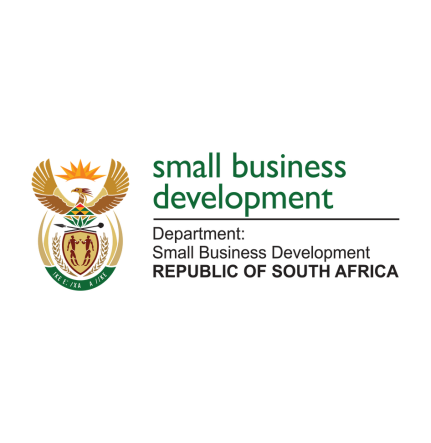 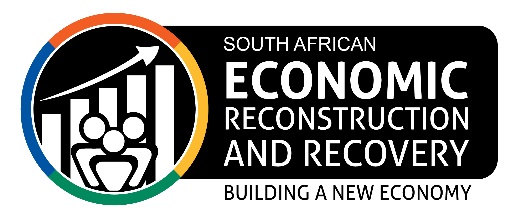 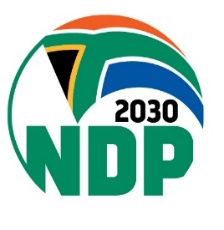 30
Purpose of the Programme
Purpose: To expand access to finance for SMME s and Co-operatives through innovative service offerings.
Sub-Programmes:
1. Development Finance Management – To provide leadership to the branch and support entry and growth of SMMEs in prioritised and designated sectors of the economy.
2. Business Viability – To provide business assurance strategies for SMMEs.
3. Blended Finance – To design blended financial support initiatives for SMMEs.
4. Model Funding collaboration – To create enabling financial support structures for SMMEs.
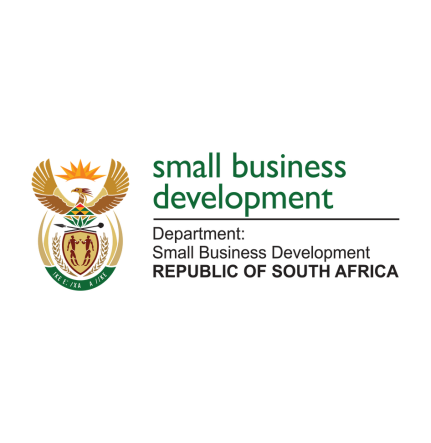 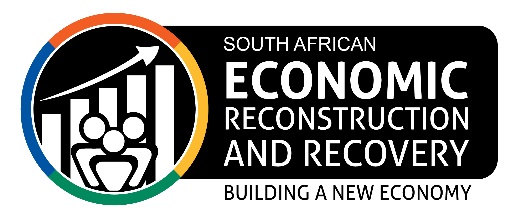 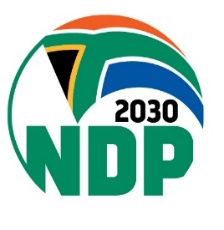 31
Programme 3: Outcomes, Output Indicators and Targets
32
Programme 3: Outcomes, Output Indicators and Targets
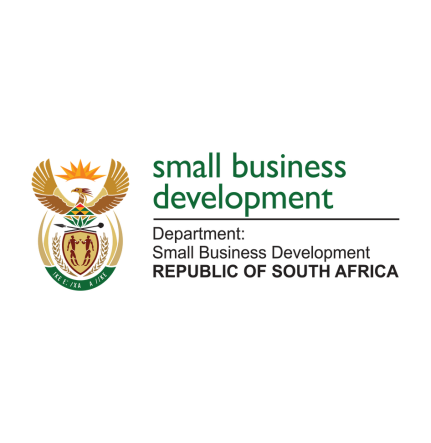 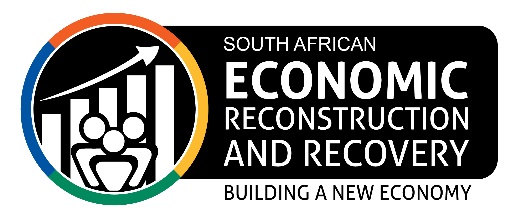 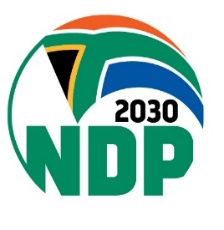 33
Programme Resource Considerations
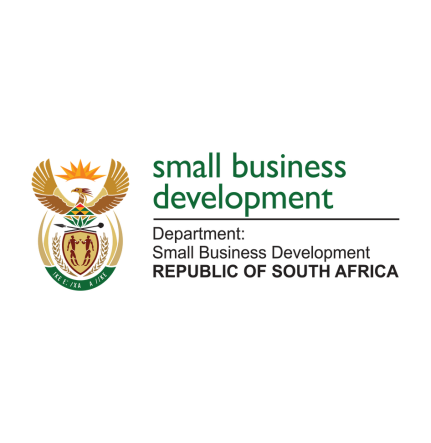 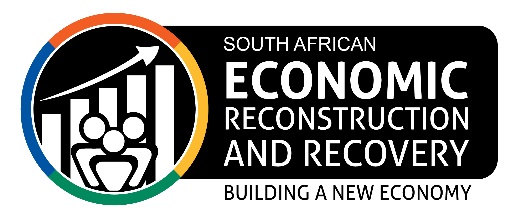 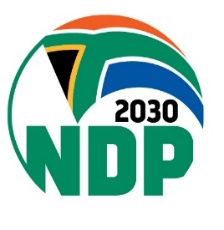 34
KEY RISKS
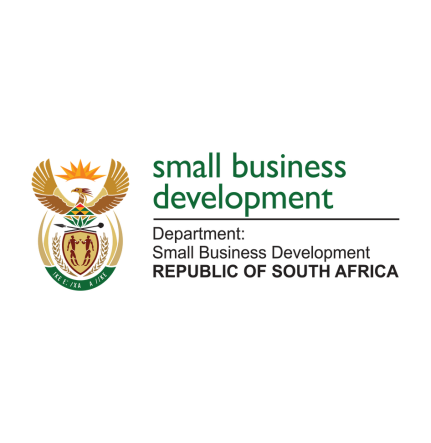 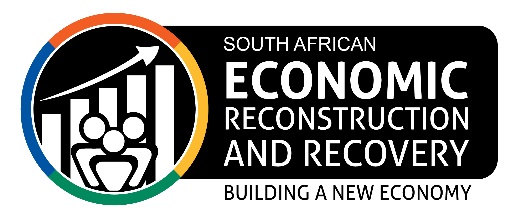 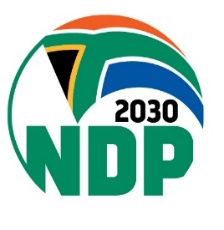 35
PROGRAMME 4: ENTERPRISE DEVELOPMENT
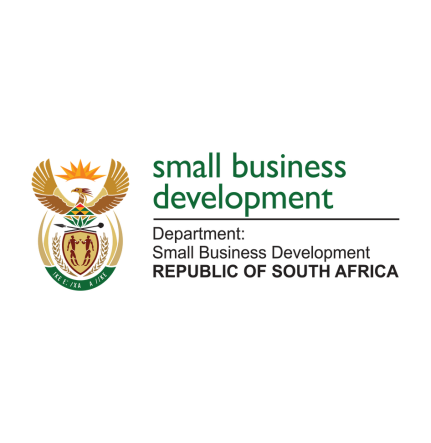 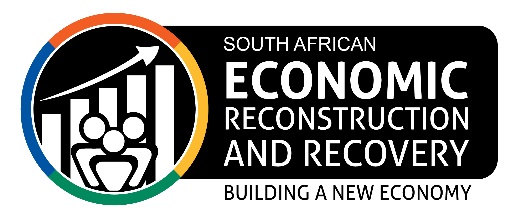 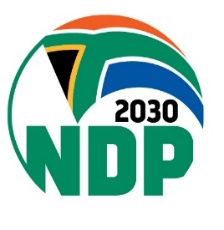 36
Purpose of the Programme
Purpose: To oversee the promotion of an ecosystem that enhances entrepreneurship and the establishment, growth and sustainability of small businesses and Co-operatives as well as coordinating business development support interventions across various spheres of Government.
Sub-Programmes:
1. Enterprise Development Management – To provide leadership to the branch, exercise oversight in the execution of programmes by the implementing agencies and coordinate the provision of an entrepreneurship development and support service infrastructure.
2. Enterprise and Supplier Development – To drive the transformation of the economy through the formulation of policy instruments and advocacy work aimed at the inclusion of SMMEs in the mainstream economy.
3. SMME Competitiveness – To work with Municipalities through their integrated Development Plans to develop, enhance and implement enterprise development programmes toward improved Local Economic Development (LED).
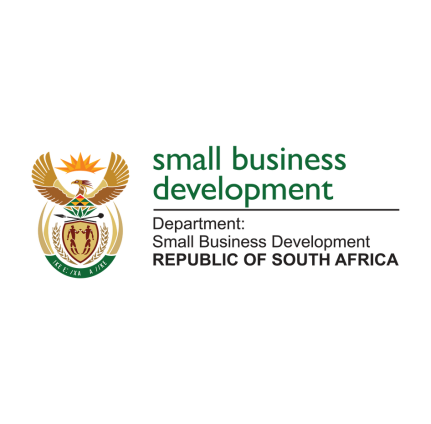 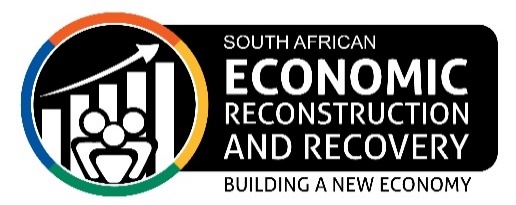 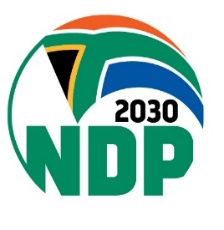 37
Programme 4: Outcomes, Output Indicators and Targets
38
Programme 4: Outcomes, Output Indicators and Targets
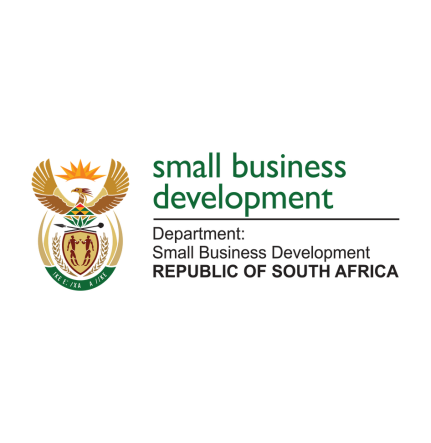 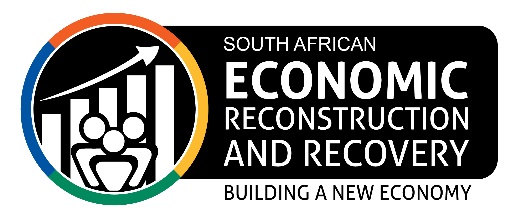 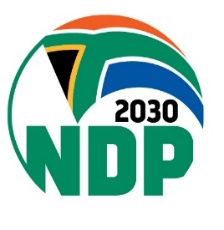 39
Programme Resource Considerations
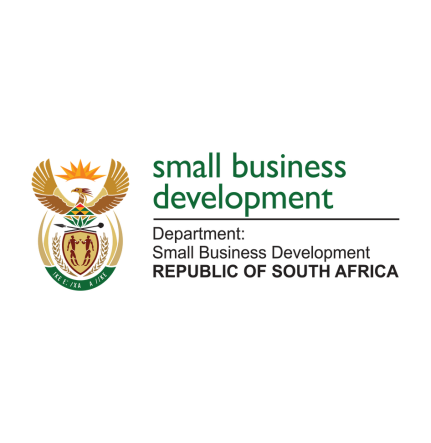 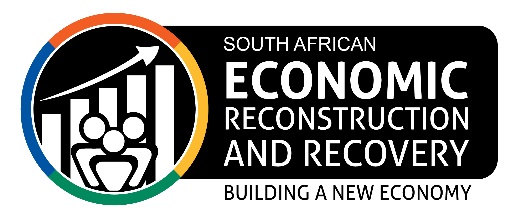 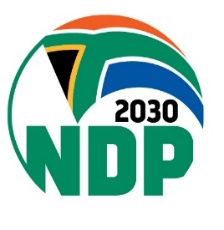 40
KEY RISKS
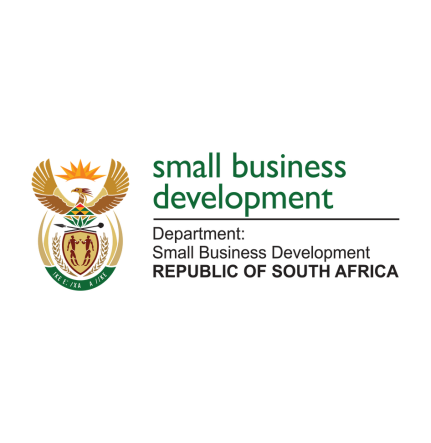 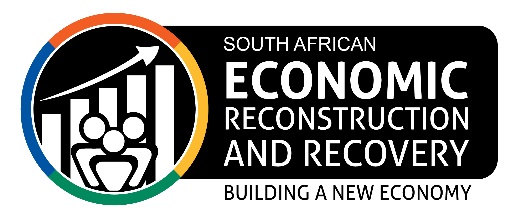 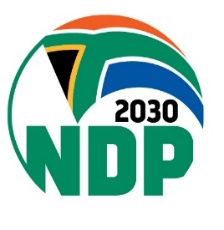 41
Overview of the MTEF Budget
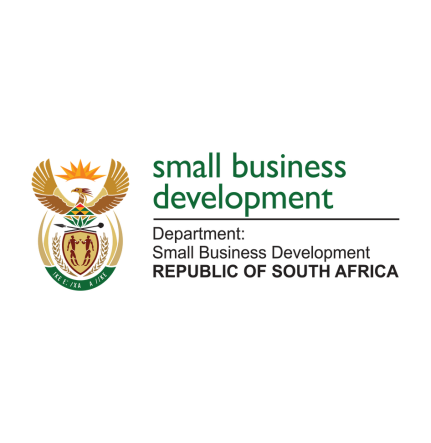 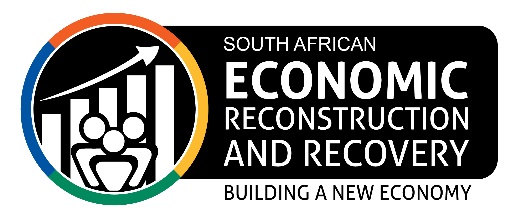 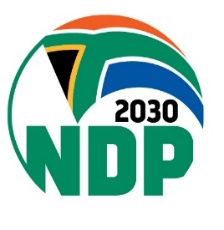 42
Overview of 2021/22 Budget and MTEF Estimates
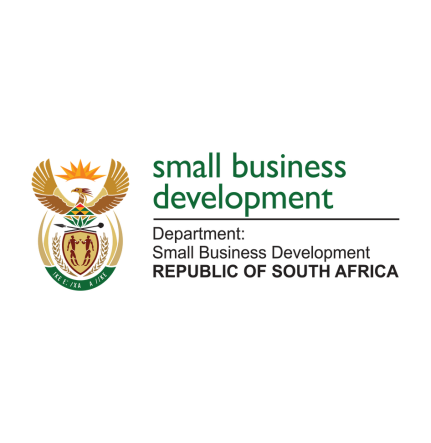 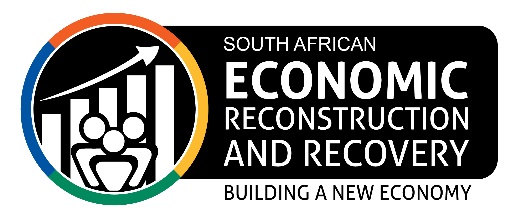 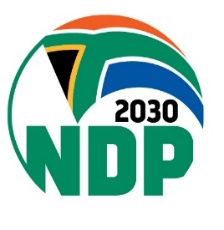 43
2021/22 Budget per Economic Classification
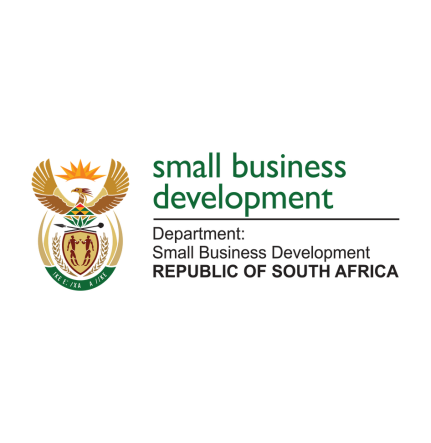 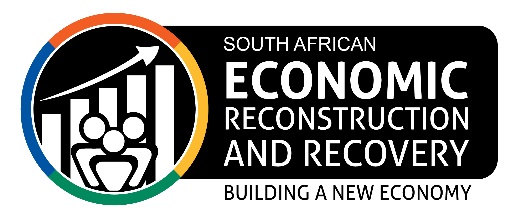 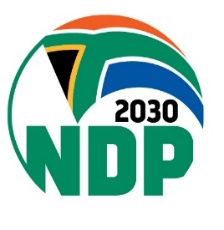 44
5. Public Entities
45
6. Annexure A: Amendment To The Revised 2020 – 2025 Strategic Plan
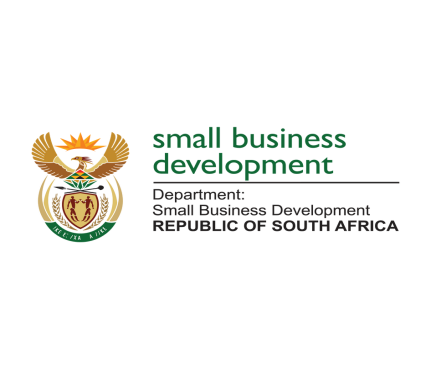 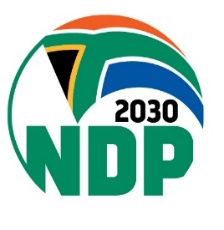 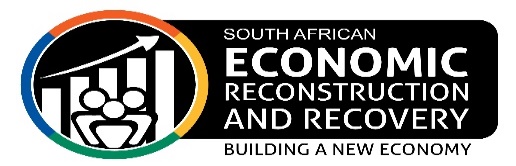 46
6. Annexure A: Amendment To The Revised 2020 – 2025 Strategic Plan
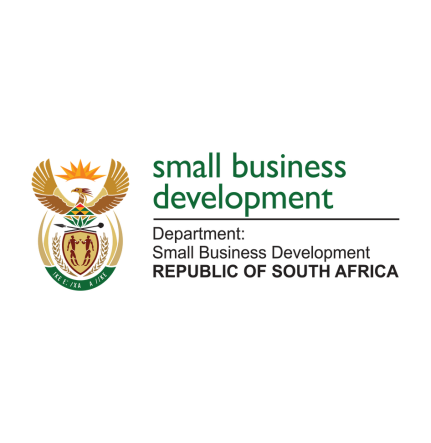 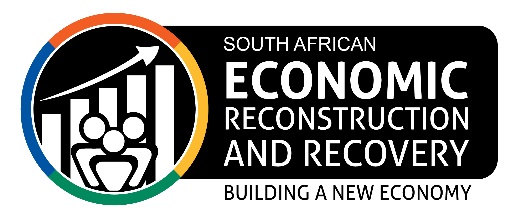 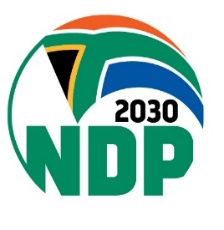 47
6. Annexure A: Amendment To The Revised 2020 – 2025 Strategic Plan
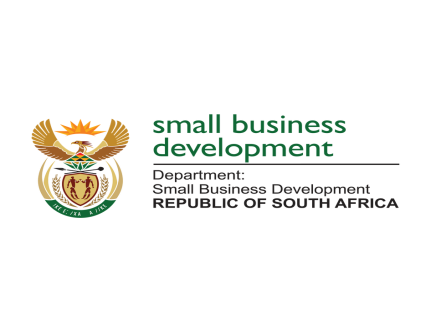 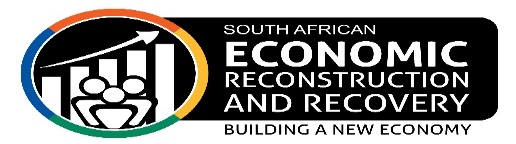 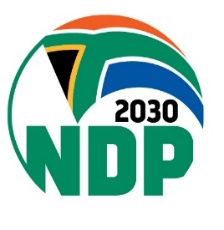 48
7. Recommendation
It is recommended that the Portfolio Committee on Small Business Development adopts the 2021/22 Annual Performance Plan of the Department of Small Business Development.
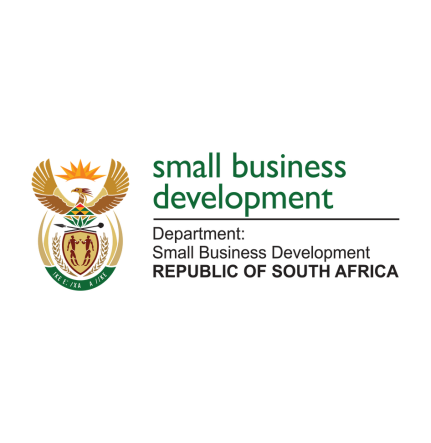 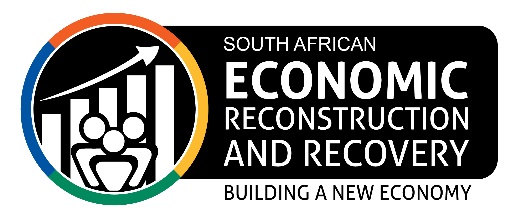 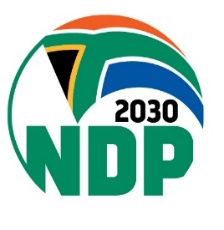 49
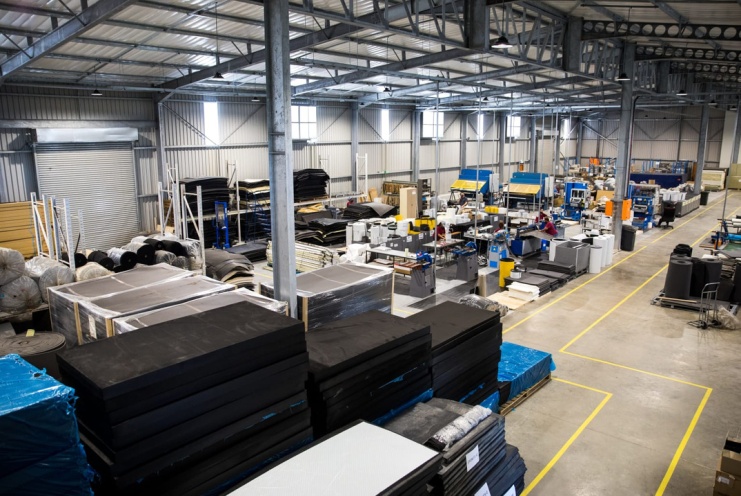 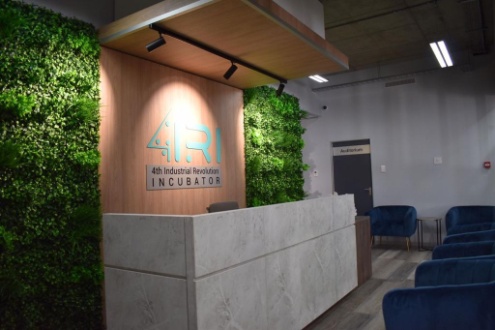 Thank You!
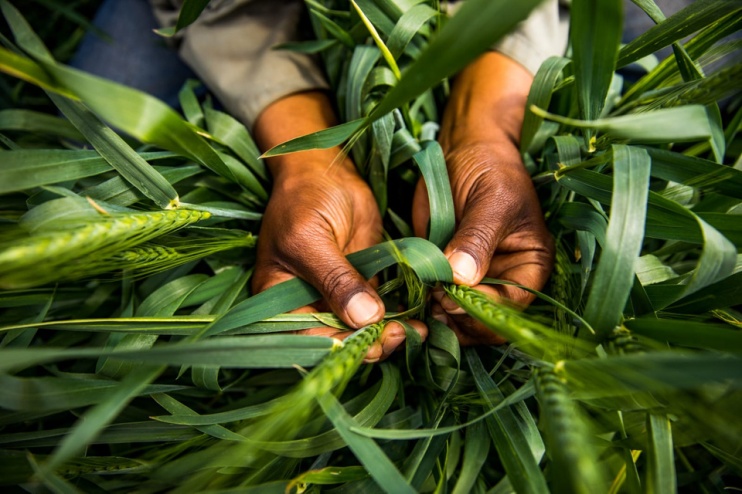 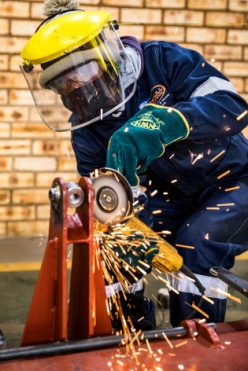 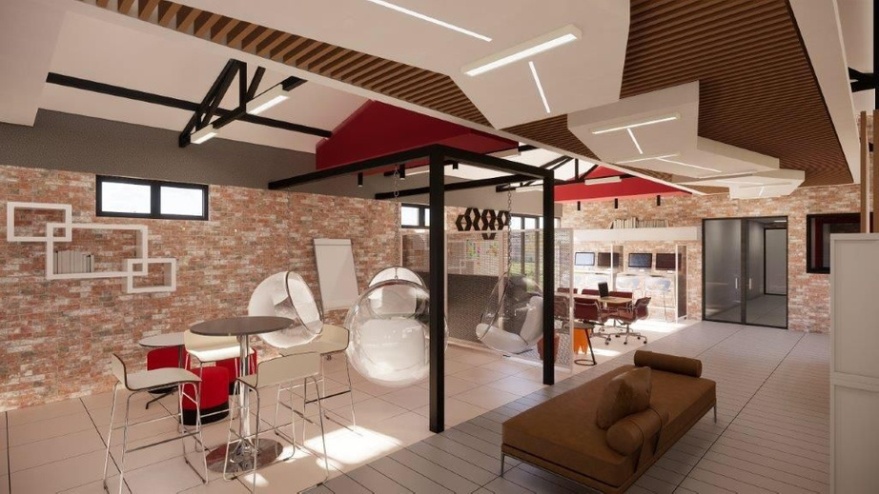 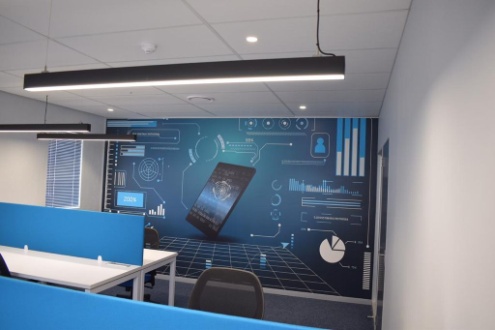 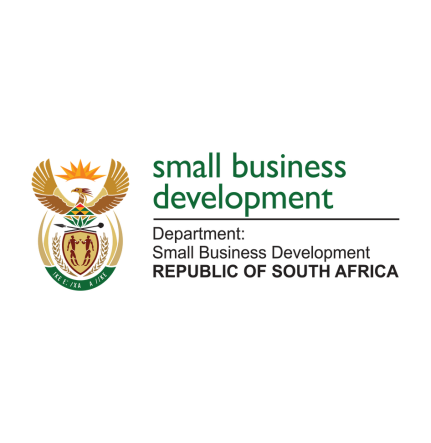 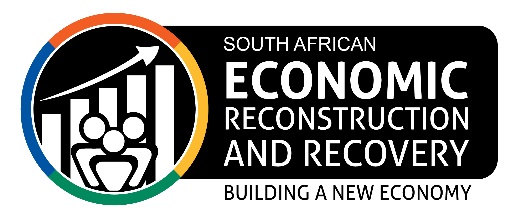 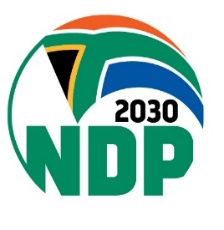 50
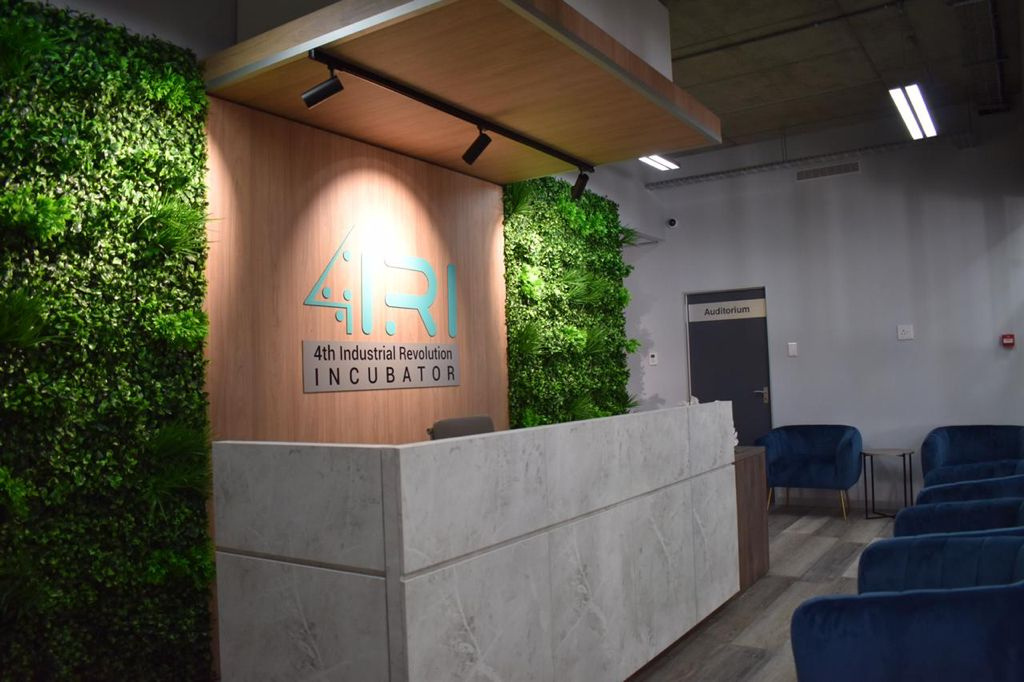 REACH OUT
Department of Small Business Development

77 Meintjies Street 
Sunnyside 
Pretoria 
0001
+27 861 843 384
sbdinfo@dsbd.gov.za
www.dsbd.gov.za 



Small Enterprise Development Agency 

The Fields, Office Block A
1066 Burnett Street 
Hatfield 
Pretoria 
0833
+27 12 441 1000 
info@seda.gov.za 
www.seda.org.za  


Small Enterprise Finance Agency 

Byls Bridge Office Park, Cnr Olievenhoutbosch Street & Jean Avenue, Building 14 , Block D 11 Byls Bridge Boulevard Highveld Extension 73 Centurion
0157 
+27 12 748 9600 
helpline@sefa.org.za 
www.sefa.org.za
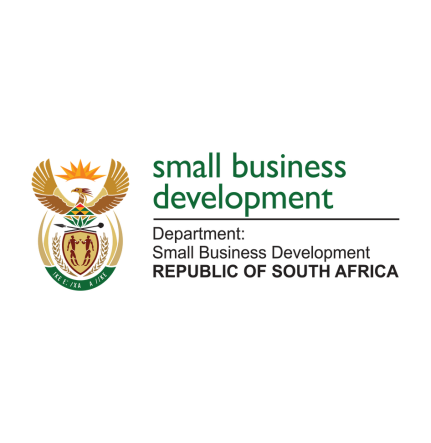 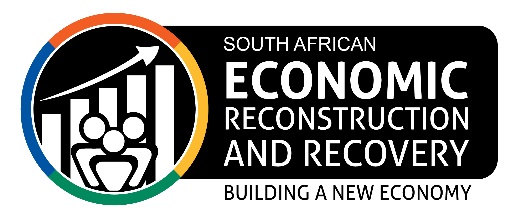 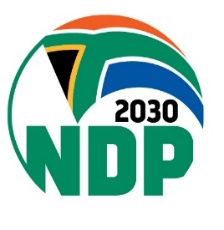 51